Ethics and International Business Studies: Considerations and Best Practices
Author: Stewart R. Miller, Fiona Moore, Lorraine Eden

Professor: Professor Cheng-Wen Lee
Name : Mao-wen Fu 
Lecture Date: May, 1 4
Model Outline
Chapter 1 : Introduction and theoretical background
Chapter 2 : Defining ethical IB research
Chapter 3 : IB research: pitfalls for the unwary 
Chapter 4 : Ethical quantitative IB research methods 
Chapter 5 : Ethical qualitative IB research methods 
Chapter 6 : A look ahead: Research ethics and machine learning 
Chapter 7 : Conclusion & several areas for improvement and future research in the paper
[Speaker Notes: Presentation outline

Introduction & Theoretical Background

Model of the Research & Research Methods

Methodology & Hypothesis

Result discussion and analysis

Comprehensive analysis of research framework

Several areas within the paper that require to improve and future research]
Chapter 1
Introduction and theoretical background
Introduction and theoretical background
Emphasizing the importance of ethical research in the field of international business
Aims to guide IB researchers to avoid ethical pitfalls and promote best ethical practices
Highlights the importance of research design to solve problems and develop theory in a feasible way
The need to consider power dynamics and cultural context was mentioned
Introduction and theoretical background (continued)
Emphasized transparency in data collection and analysis, and the need to address bias
Ethical considerations in qualitative research methods are discussed, emphasizing the value of gaining a deeper understanding of participants' lived experiences
The overall goal is to improve the quality and integrity of IB scholarships
Chapter 2
Research models and research methods
Research models and research methods
The article "Ethics and International Business Research" highlights the importance of quantitative and qualitative research methods in the field of international business (IB). It emphasizes the need for researchers to justify their analytical techniques, address biases, and ensure transparency in their studies. While mixed-methods research isn't explicitly discussed, it's suggested that combining quantitative and qualitative approaches can yield comprehensive insights.
Research models and research methods( continued )
Ethical considerations, such as transparency and data triangulation, are essential across all research models. Future research directions include clearer definitions of research ethics, methodological rigor, and cross-cultural studies. Overall, the article suggests ways for researchers to enhance their practices and contribute to the development of ethical frameworks in IB research.
[Speaker Notes: four main obstacles Challenges include

management related Lack of awareness and understanding of reverse logistics practices,

lack of support from senior management, and lack of employee training and education.

finance Lack of financial resources, lack of financial incentives,
                       
and lack of cost-benefit analysis.

infrastructure Lack of logistics infrastructure, lack of information technology infrastructure and
              
lack of reverse logistics service providers.

policy related Lack of government support, lack of regulations and standards,
 
and lack of environmental awareness.]
Chapter 3
Methodology and Assumptions
Methodology and Assumptions
The article "Ethics and International Business Research" addresses methodological challenges in IB research, emphasizing the need for rigorous and ethical practices. It discusses ethical considerations in both quantitative and qualitative research methods, highlighting issues such as data equivalence and navigating cultural nuances. While assumptions in IB research aren't explicitly explored, researchers are urged to be transparent about their underlying beliefs. Overall, the article suggests ways for researchers to enhance the quality and ethical integrity of their IB research practices.
Discussion and analysis of results
The Discussion and Analysis section delves into the implications of the findings for the IB field
Emphasized the importance of ethical practices in interpreting and disseminating research findings
Emphasizes the need for researchers to critically evaluate their findings, consider potential biases, and address any limitations in the study design to ensure the validity and reliability of the conclusions
Discussion and analysis of results (continued)
The ethical implications of the research findings, particularly for stakeholders and the IB community, are explored
Emphasizes the importance of transparency in ethical practices in reporting research results, acknowledging potential bias, and promoting dissemination of research findings
Overall, the key role of ethical considerations in interpreting and discussing research findings in the field of international business is emphasized, and an insistence on research integrity, transparency and ethical practice contributes to the advancement of IB knowledge.
Chapter 4
Ethical quantitative IB research methods
Ethical quantitative IB research methods
Ethical quantitative research methods are vital in International Business (IB) to ensure research integrity. Key considerations include ensuring data equivalence across cultures, addressing biases transparently, maintaining transparent data collection, developing robust research designs, handling outliers effectively, and promoting research ethics. By incorporating these considerations, IB researchers can enhance the credibility and ethical integrity of their work, advancing knowledge in the field.
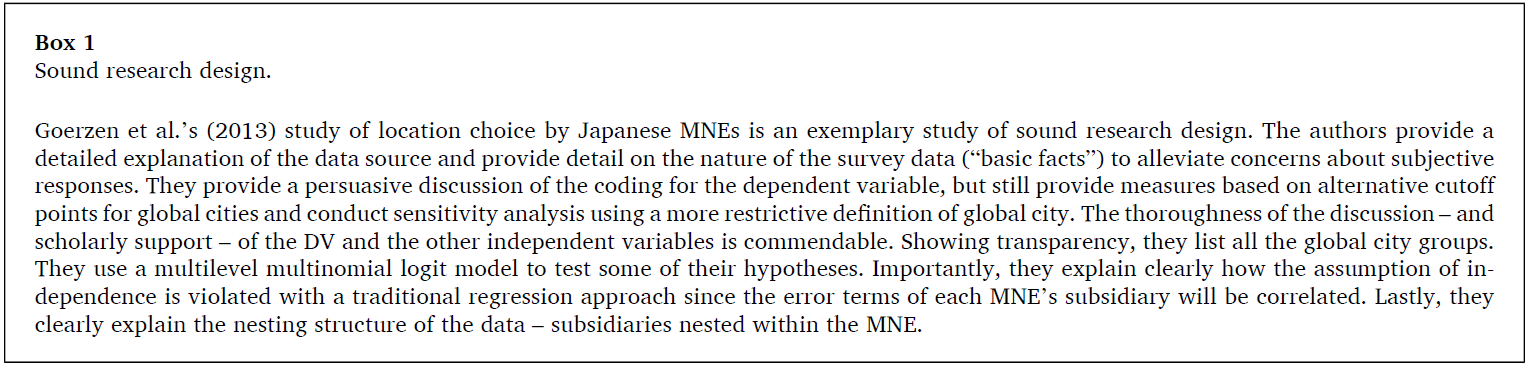 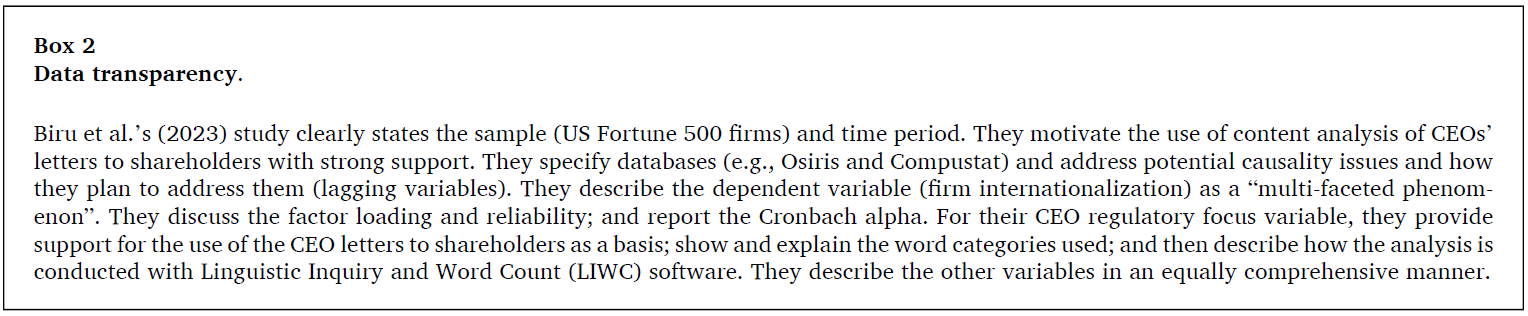 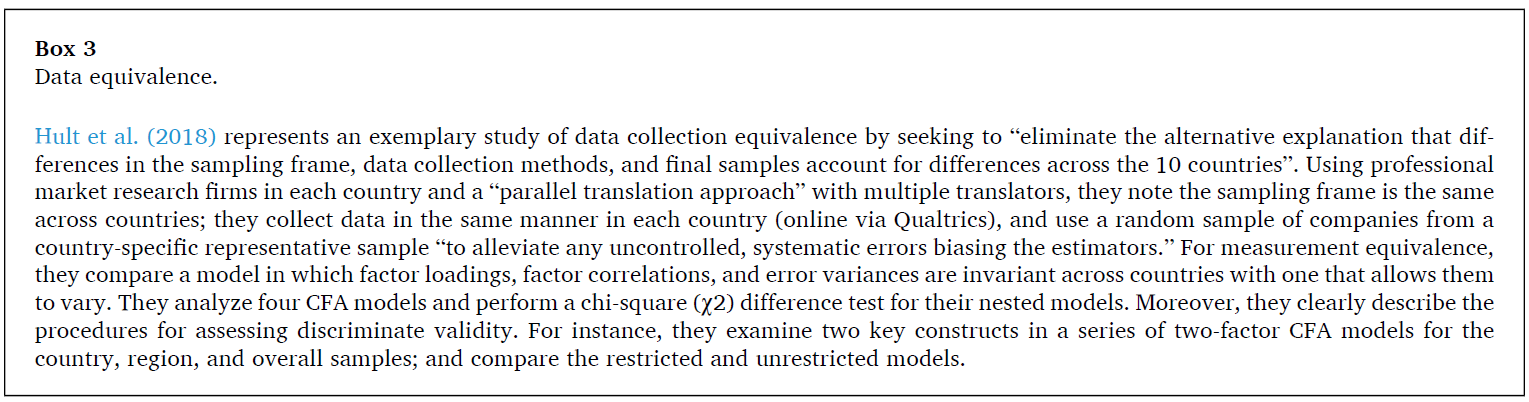 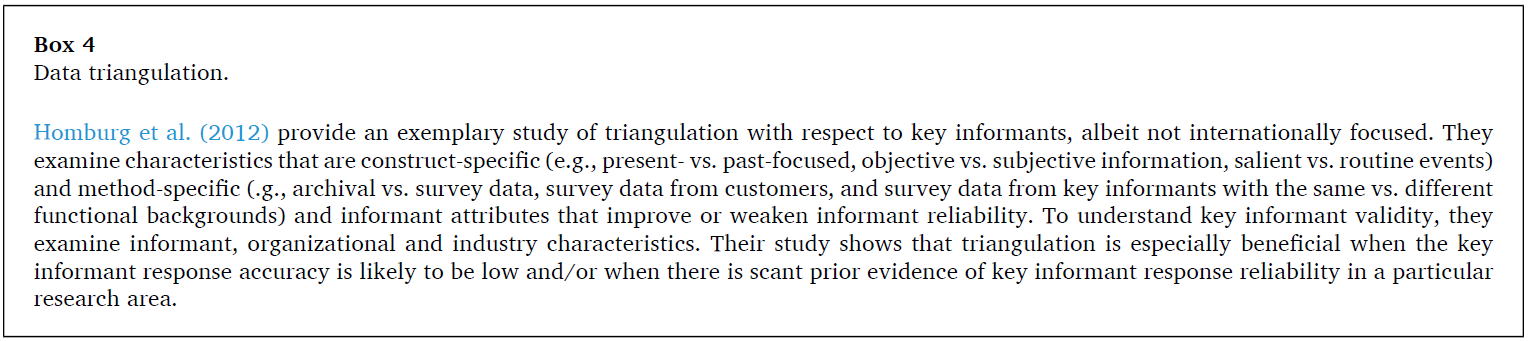 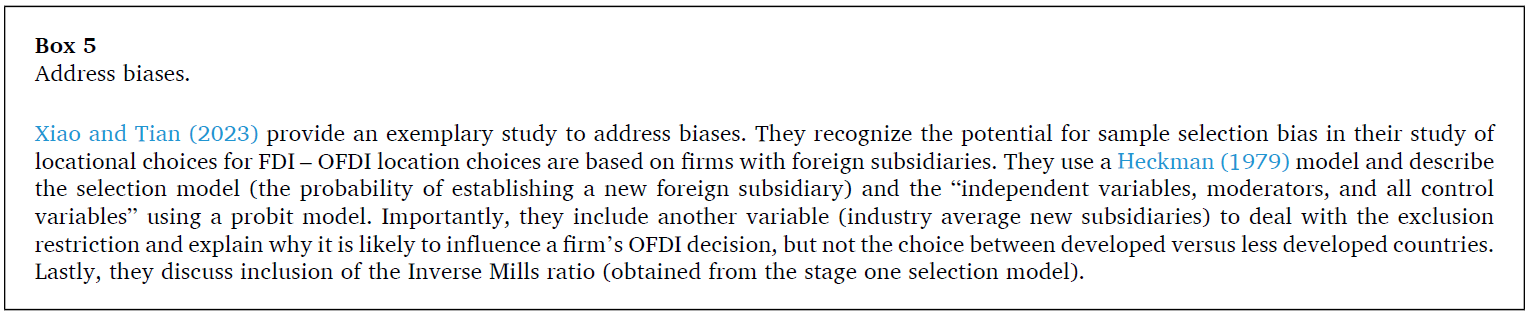 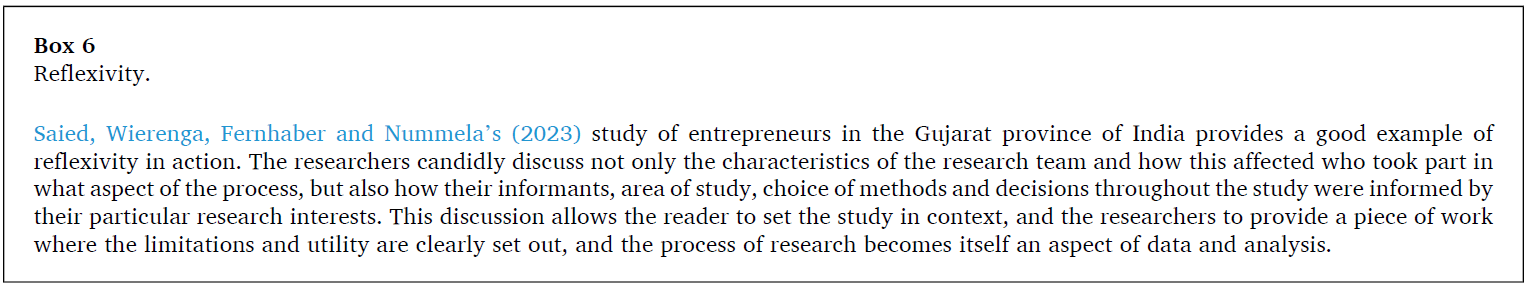 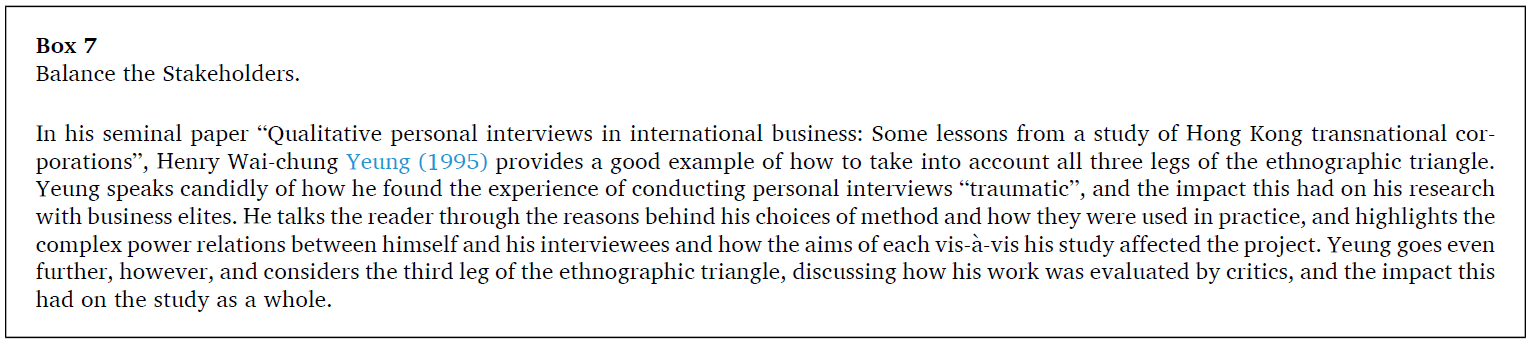 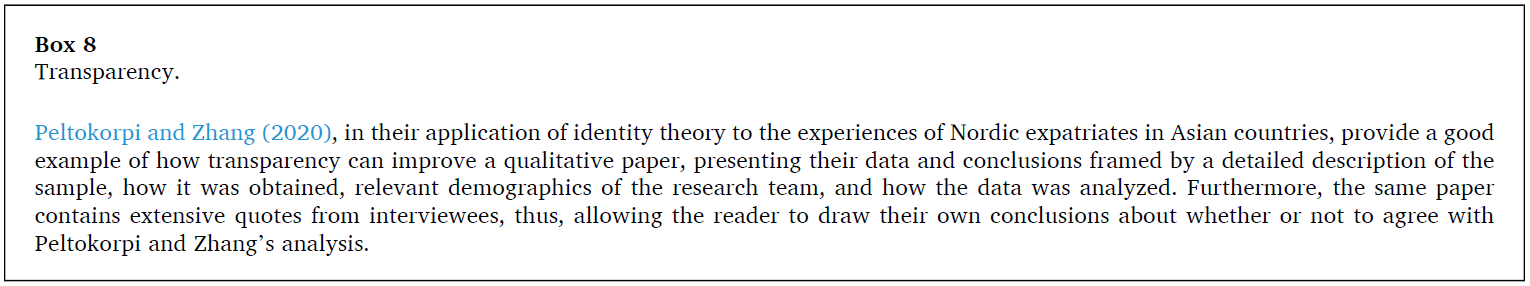 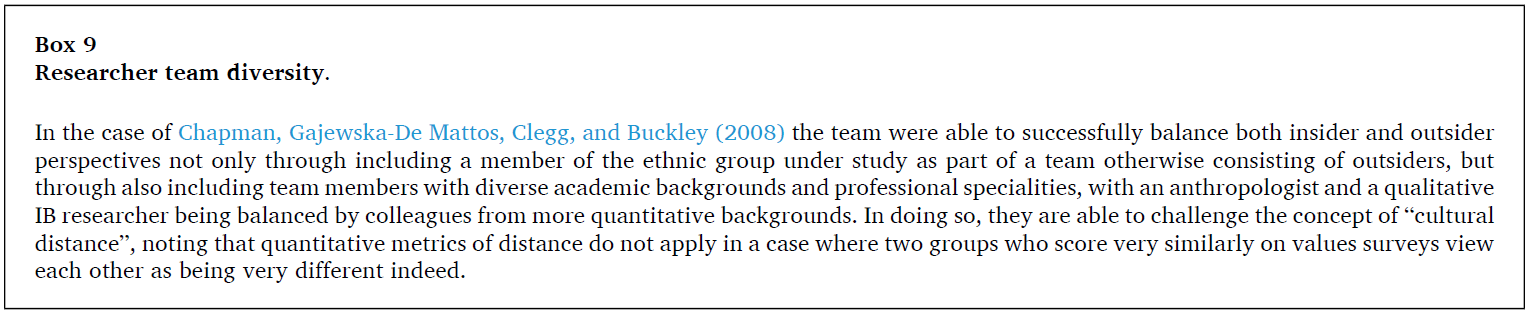 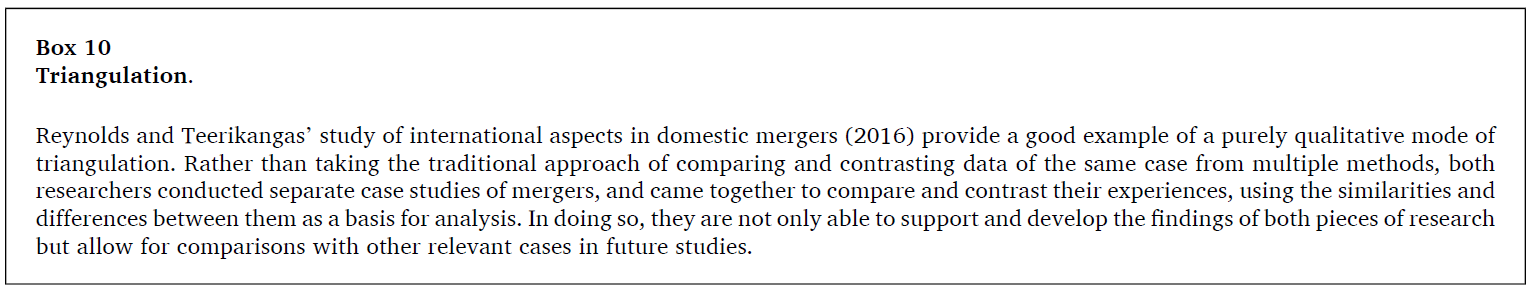 Chapter 5
Ethical qualitative IB research methods
[Speaker Notes: 須加內容]
Ethical qualitative IB research methods
This summary highlights the key considerations for conducting ethical qualitative research in International Business (IB). It emphasizes the importance of balancing stakeholder interests, cultural sensitivity, reflexivity, addressing biases and power imbalances, transparency in reporting, and ethical decision-making. Incorporating these considerations ensures the integrity, validity, and ethical standards of research practices in IB, contributing to the advancement of knowledge in the field.
Chapter 6
A look ahead: Research ethics and machine learning
A look ahead: Research ethics and machine learning
This summary outlines key considerations for addressing research ethics in the context of machine learning and artificial intelligence (AI) in International Business (IB) research. It highlights the importance of bias mitigation, transparency, ethical data usage, human oversight, social impact assessment, and continuous ethical reflection. Integrating these considerations ensures responsible AI usage and contributes to ethical advancements in research ethics within the evolving landscape of technology-driven methodologies.
Chapter 7
Conclusion & several areas for improvement and future research in the paper
Conclusion & several areas for improvement and future research in the paper
The article "Ethics and International Business Research" underscores the critical importance of research ethics in International Business (IB) and outlines key considerations, especially in the era of machine learning and artificial intelligence (AI). It suggests areas for improvement and future research:
Enhanced Diversity in Research Teams: Explore the impact of diverse teams on data quality and results in IB studies.
Development of AI-Specific Research Ethics Norms: Establish guidelines for ethical AI usage in scholarly research.
Ethical Considerations in ESG-Focused IB Studies: Examine AI's impact on ethical decision-making in Environmental, Social, and Governance (ESG) contexts.
Conclusion & several areas for improvement and future research in the paper (continued)
Triangulation in Qualitative IB Research: Investigate how triangulation enhances data quality and validity in qualitative IB studies.
Ethical Decision-Making in AI-Driven IB Research: Study researchers' ethical dilemmas and decision-making when using AI in IB research.
Addressing these areas can advance ethical research practices, improve validity, and contribute to the ethical development of research methodologies in IB.
Comprehensive analysis of research structure (theoretical and management significance)
Definition of ethical research : This framework first addresses the lack of clarity in defining research ethics and integrity in IB scholarship. It draws on existing literature and proposes a definition consistent with the international institutional literature, emphasizing principles, norms, rules and procedures .
Methodological challenges : This framework highlights the methodological challenges faced by IB researchers, emphasizing the complexity of the IB environment and the need for rigorous methodological and ethical practices to avoid common pitfalls in research .
Research design and data collection : It emphasizes the importance of sound research design, data transparency and data triangulation to ensure the quality and validity of research findings. The framework also highlights the need to address bias and promote reflexivity at all stages of a research project .
Comprehensive analysis of research framework (theoretical and managerial implications) (continued)
Quantitative and Qualitative Methods : This framework discusses ethical considerations in quantitative and qualitative research methods commonly used in IB research. It highlights the importance of using state-of-the-art research methods, addressing bias and considering power dynamics in qualitative research .
Transparency and Stakeholder Engagement : This framework advocates for transparency in reporting research results, disclosing potential biases, and balancing the needs and influences of all stakeholders involved in the research process. It also highlights the importance of research team diversity and awareness of AI / ML biases .
Implications and Recommendations : The framework concludes with a discussion of the implications of the research findings for the IB community and suggests best practices for ethical IB research. It emphasizes the role of ethical practices in promoting trust in research results by researchers and society .
Thank You